Dans  le cursus scolaire d’un élève
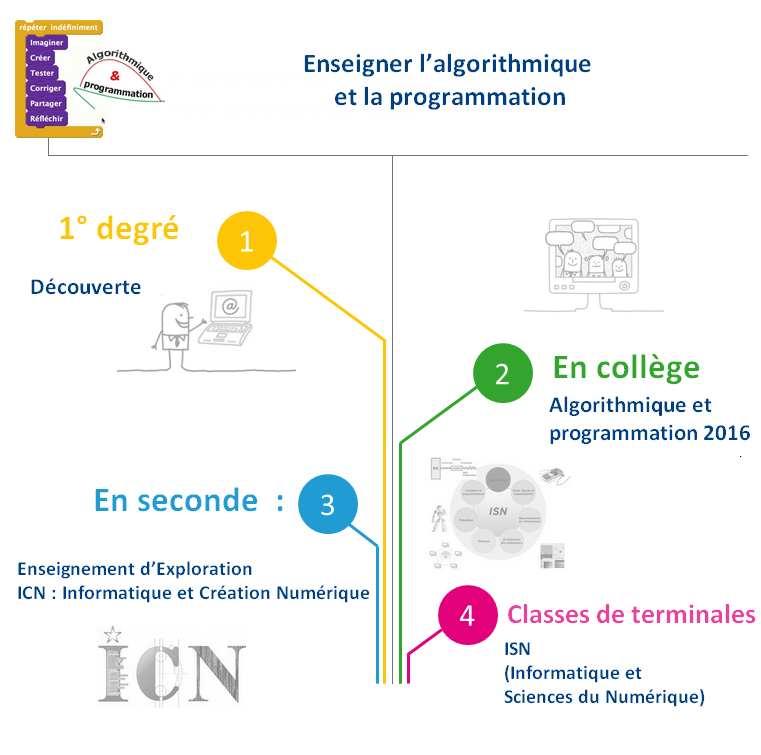 1
[Speaker Notes: ICN
Pour qui?
L'enseignement d'exploration "informatique et création numérique" s'adresse à tous les élèves de 2nde, quels que soient leurs connaissances en informatique et leur projet d'orientation en 1re.
A la rentrée 2015, il n‘a été proposé que dans certains lycées qui l'expérimentaient mais devrait être mis en place plus largement à la rentrée 2016. 

Quel programme?
L'objectif de l'enseignement ICN : faire découvrir aux élèves la science informatique qui se cache derrière leurs pratiques numériques quotidiennes.
Des repères sur l'informatique. Il n'y a pas de programme imposé, mais parmi les thèmes abordés :
l'ordinateur : composants et architecture, articulation entre matériels et logiciels, les espaces mémoires et leurs organisations...;
la numérisation de l'information : codage des textes, des images et des sons...;
l'algorithmique et la programmation : méthode algorithmique de résolution d'un problème, programmation, jeu d'essai et test...;
la circulation de l'information sur les réseaux : composants d'un réseau, communication entre des machines connectées...
La place des applications du numérique dans la société. Cette problématique est traitée au travers de questions telles que : quel degré de confiance accorder aux informations diffusées sur le Web ? Quels peuvent être les rôles des robots au sein de la société, dans les métiers de la santé ? Qui détient les droits sur les informations présentes sur le Web ? Comment protéger mes données personnelles sur Internet ?

Quelles méthodes d’apprentissage?
Ces thèmes seront abordés par des activités pratiques, menées en groupe par les élèves, qui permettront d'utiliser différents outils : éditeur de texte, navigateur web, logiciel de retouches d'images... Exemples de projets que les élèves seront amenés à réaliser :
- créer un site Internet ;
- réaliser un jeu sérieux pour réviser les mathématiques ;
- programmer un robot capable de sortir d'un labyrinthe ;
- développer une base de données (avec les performances sportives des élèves de la classe par exemple) et - - comprendre les enjeux de l'exploitation de grandes quantités de données...
L'accent sera mis sur différents domaines d'application : scientifiques, économiques, industriels, sociaux, artistiques...


ISN

Pour qui?
Depuis la rentrée 2012, un nouvel enseignement de spécialité « Informatique et Sciences du Numérique » (ISN ) peut être proposé aux élèves des classes Terminales de la série S au même titre que les enseignements de spécialité (mathématiques, sciences physiques et chimiques et sciences de la vie et de la terre).

Quel programme?
Cet enseignement propose une introduction à la science informatique : information numérique, algorithmes, langages, architectures. Il s’agit d’un enseignement de 2 heures par semaine, plus pratique que théorique (cours, travaux pratiques et activités de projet). Lors de ces activités, la créativité est valorisée.
Il n’est pas nécessaire d’avoir des connaissances particulières en informatique pour suivre l’enseignement ISN ; de la curiosité, une pratique des objets numériques et des bases de physique, de mathématiques acquises en seconde et en première S suffisent largement.
Les notions scientifiques enseignées permettront de comprendre les usages (internet, réseaux sociaux, ...), les créations (objets numériques, représentations 3D), les applications (logiciels) et les enjeux de l’informatique (sécurité, confidentialité, protection de la personne).
Dans le cadre de projets menés en équipe, de nombreux domaines d’application peuvent être abordés en lien avec la découverte des métiers et des entreprises du secteur du numérique : graphisme et images, sécurité, prise de décision, communication, robotique, etc... Des connaissances et des compétences en science de la vie et de la terre (code génétique, géosciences) peuvent également contribuer à l’élaboration de ces projets.
En se développant largement, la société numérique suscite de nouvelles questions éthiques et juridiques ; les projets conduits auront aussi pour objectif de mettre en lumière ces problématiques.
Au baccalauréat, l’enseignement de spécialité ISN sera évalué (avec un coefficient 2) au cours d’une épreuve orale fondée sur le projet mené, par un jury constitué de deux professeurs.

Quelles méthodes d’apprentissage?
Les contenus de l’enseignement de spécialité « ISN » sont suffisamment riches pour permettre à tout élève d’en tirer un profit quelle que soit son orientation future ; il prépare notamment à l’enseignement supérieur par le développement de plusieurs compétences telles que :
- maîtriser les outils et systèmes numériques ;
- mener un travail collaboratif ;
- conduire un projet en équipe ;
- présenter et justifier une démarche face à un jury.]
Socle commun de connaissances, de compétences et  de culture
Domaine 1 : Comprendre, s’exprimer en utilisant les langages mathématiques, scientifiques et informatiques 


[L’élève] sait que des langages informatiques sont utilisés pour programmer des outils numériques et réaliser des traitements automatiques de données. Il connaît les principes de base de l’algorithmique et de la conception des programmes informatiques. Il les met en œuvre pour créer des applications simples.
2
Objectifs généraux
Comprendre le  monde numérique qui nous entoure
 Pratiquer des langages informatiques
 Développer, dans une démarche de projet, quelques programmes simples


Remarque : il ne s'agit ni de former des experts en informatique, ni de maîtriser les langages informatiques.
3
Moyens pour atteindre ces objectifs
Acquérir des méthodes de programmation
 Développer des compétences spécifiques 
 Mettre en place certaines modalités d’apprentissage
4
Moyens pour atteindre ces objectifs
Acquérir des méthodes de programmation
 Développer des compétences spécifiques 
 Mettre en place certaines modalités d’apprentissage
Des méthodes qui construisent la pensée algorithmique
utiliser la programmation événementielle : concevoir des séquences d’instructions déclenchées par un événement (appui d’une touche, clic de souris, son reçu par le micro, mais aussi interaction entre les « lutins » ou l’arrière-plan), prévoir de l’interactivité avec l’utilisateur
s’initier à la programmation parallèle : déclenchement par le même événement de deux ou plusieurs séquences d’instructions
appréhender la temporalité du déroulement d’un programme, avec un rôle particulier de la variable informatique, la possibilité d’échanger des informations entre objets pour scénariser un processus
5
Moyens pour atteindre ces objectifs
Acquérir des méthodes de programmation
 Développer des compétences spécifiques 
 Mettre en place certaines modalités d’apprentissage
Des compétences spécifiques
décomposition : analyser un problème complexe, le découper en sous-problèmes, en sous-tâches, contrôler les résultats
reconnaissance de schémas : reconnaître des schémas, des configurations, des invariants, des répétitions, mettre en évidence des interactions
généralisation et abstraction : repérer les enchaînements logiques et les traduire en instructions conditionnelles, traduire les schémas récurrents en boucles, concevoir des méthodes liées à des objets qui traduisent le comportement attendu 
conception d’algorithmes : écrire des solutions modulaires à un problème donné, réutiliser des algorithmes déjà̀ programmés
6
Moyens pour atteindre ces objectifs
Acquérir des méthodes de programmation
 Développer des compétences spécifiques 
 Mettre en place certaines modalités d’apprentissage
Des modalités d’apprentissage particulières
une démarche de projet active et collaborative : 
	établissement d’objectifs partagés et répartition des tâches, communication entre élèves 	contributeurs d'un même projet 
une démarche de création :
 	réalisation de productions collectives (programmes, applications, animations, etc.), au 	cours desquelles les élèves développent leur autonomie, leur créativité́ et leur imagination, 
une démarche interdisciplinaire : 
	mise en œuvre de diverses activités de création numérique, en particulier dans le cadre 	des enseignements complémentaires.
7
Approches pédagogiques
Mettre les élèves en activité
 Mettre en œuvre une pédagogie de projet 
 Mettre en œuvre la différenciation pédagogique
8
Approches pédagogiques
Mettre les élèves en activité
 Mettre en œuvre une pédagogie de projet 
 Mettre en œuvre la différenciation pédagogique
Mettre les élèves en activité
ne pas faire de cours magistral :  pas de chapitres Les boucles, puis Les conditionnelles, etc.
se fixer des objectifs clairs et explicités au début de chaque séance
réserver l’essentiel du temps à une activité autonome des élèves
leur laisser une part importante d’initiative dans le déroulé d’une séquence
on peut éventuellement prévoir une courte institutionnalisation des concepts, une récapitulation en fin de chaque séance
9
[Speaker Notes: Remarque: L’institutionnalisation des concepts n’est pas obligatoire. Il n’est pas nécessaire de la faire dans les deux disciplines.]
Approches pédagogiques
Mettre les élèves en activité
 Mettre en œuvre une pédagogie de projet 
 Mettre en œuvre la différenciation pédagogique
Mettre en œuvre une pédagogie de projet
une première phase propose une activité, dont le professeur a déterminé les objectifs de formation, les concepts nouveaux qui devront être installés
une deuxième phase permet à chaque élève de développer son programme dans les directions qu’il aura choisies lui-même, grâce éventuellement à un outillage du professeur
une troisième phase permet la finalisation des projets, une mise en commun des concepts et techniques utilisés
une valorisation de chaque production et des démarches utilisées, sans distinction de niveau d’expertise, peut être envisagée
10
[Speaker Notes: On n’évalue pas seulement la production mais aussi la démarche qui a amené à cette production.]
Approches pédagogiques
Mettre les élèves en activité
 Mettre en œuvre une pédagogie de projet 
 Mettre en œuvre la différenciation pédagogique
Mettre en œuvre la différenciation pédagogique 
les nouveaux programmes sont des programmes de cycle
la différenciation ne saurait se réduire à de la remédiation !
il s’agit:
 - d’opérationnaliser l’acquisition par chaque élève des attendus du socle : amener chaque élève à la meilleure maîtrise possible de tous ces attendus, dans un parcours de formation qui prend en compte ses acquis et ses marges de progression
- d'accompagner chaque élève, en permettant aux meilleurs de construire des méthodes expertes, en conduisant les élèves les plus en difficulté à une maîtrise suffisante des attendus pour valider l’acquisition du socle
11
Cycle 3
Programme de mathématiques
 Thème Espace et géométrie 
Attendu : (se) repérer et (se) déplacer dans l'espace en utilisant ou en élaborant des représentations
               Connaissance associée : Programmer les déplacements d’un robot 					   ou ceux d’un personnage sur un écran

Attendu : reconnaître, nommer, décrire, reproduire, représenter, construire des figures et solides usuels
 		     Connaissance associée :  Réaliser une figure simple ou une figure 					 composée de figures simples à l’aide d’un logiciel
12
Cycle 3
Programme de Sciences et Technologie
Thème: Matériaux et objets techniques

Attendu : repérer et comprendre la communication et la gestion de l’information 
                  Connaissance associée : Le stockage des données, notions  d’algorithmes, 			               les objets  programmables.
Cycle 3
Repères de 
Progressivité
Sciences et Technologie 
Les élèves découvrent l’algorithme en utilisant des logiciels d’applications visuelles et ludiques.

En CM1- CM2 :  […] L’usage des outils numériques est recommandé pour favoriser la communication et la représentation des objets techniques.[…]

En 6e: […] Les élèves sont progressivement mis en activité au sein d’une structure informatique en réseau sollicitant le stockage des données partagées.

Mathématiques
En CM1: usage de logiciels de géométrie dynamique à des fins d’apprentissage manipulatoires. 

En CM2: usages progressifs de LGD (Logiciels de Géométrie Dynamique) de  pour effectuer des constructions.

Il n’y a pas de repère de progressivité spécifique à l’introduction de l’algorithmique en mathématiques sur ce cycle.
14
[Speaker Notes: Question : ne s’agit-il pas plutôt ici d’utilisation des outils numériques ? 
En maths : problème dans les programmes on ne voit pas la place de la programmation en classe de 6eme ?
LGD = logiciel de géométrie dynamique]
Cycle 4
Programmes  de mathématiques et de technologie
 Thèmes :  Algorithmique et programmation  -  L’informatique et la programmation
Attendu : écrire, mettre au point et exécuter un programme simple
                  Connaissances associées: 
-   Analyser le comportement attendu d’un système réel et décomposer un problème en sous-problèmes afin de structurer un programme de commande; reconnaître des schémas.
Écrire, mettre au point (tester, corriger) et exécuter un programme en réponse à un problème donné commandant un système réel et vérifier le comportement attendu.
Écrire un programme dans lequel des actions sont déclenchées par des événements extérieurs.
Programmer des scripts se déroulant en parallèle.
Systèmes embarqués.
 Forme et transmission du signal.
 Capteur, actionneur, interface
15
[Speaker Notes: En rouge, ce qui est spécifique à la techno.]
Cycle 4
Repères de 
Progressivité
Technologie 
En 5e : traitement, mise au point et exécution de programme simple avec un nombre limité de variables d’entrée et de sortie, développement de programmes avec des boucles itératives. 

En 4e : traitement, mise au point et exécution de programme avec introduction de plusieurs variables d’entrée et de sortie.

En 3e : introduction du comptage, de plusieurs boucles et d’instructions conditionnelles imbriquées, décomposition en plusieurs sous-problèmes.
Mathématiques 
En 5e, les élèves s’initient à la programmation événementielle. Progressivement, ils développent de nouvelles compétences, en programmant des actions en parallèle, en utilisant la notion de variable informatique, en découvrant les boucles et les instructions conditionnelles qui complètent les structures de contrôle liées aux événements. 

Autrement dit tout peut être introduit depuis la cinquième, la progressivité se joue sur la complexité des problèmes et des algorithmes abordés.
16
16
Situations d’apprentissage  cycle3 / cycle 4
Situations d’apprentissage en Mathématiques 
au cycle 3 : travail débranché, ou en ligne (par exemple code.org), ou sur tablette (avec ScratchJr), ou sur ordinateur (avec GeoTortue ou Scratch), ou avec de petits robots
au cycle 4 : travail sur ordinateur avec Scratch en local ou en ligne

Objectifs d’apprentissage
Au cycle 3 : 
- préparer le cycle 4 (on peut par exemple commencer à utiliser Scratch en 6e)
- renforcer l’acquisition du repérage dans le plan
- s’initier à la production de figures avec un nouvel outil

Au cycle 4 : 
- introduire des méthodes de programmation (décrites ci-dessus)
- favoriser l’apprentissage dans des contextes ludiques (programmation d’un jeu)
17
Situations d’apprentissage  cycle3 / cycle 4
Situations d’apprentissage en Technologie 
au cycle 3 : Travail en local, en ligne ou sur tablette (avec des applications de programmation et de pilotage de système robotiques simples, ou sur ordinateur avec Scratch ou similaire)
au cycle 4 : Travail en local, en ligne ou sur tablette (avec des applications de programmation et de pilotage de système robotiques, ou sur ordinateur avec Scratch ou similaire et des systèmes robotisés muni de différents capteurs et actionneurs)

Objectifs d’apprentissage
Au cycle 3 : 
- préparer le cycle 4 (notions d’algorithmes, les objets programmables.)
Au cycle 4 : 
- introduire des méthodes de programmation et de pilotage de systèmes robotisés : 
La notion de système embarqué.	
La forme et la transmission du signal.	
Les  notions de capteur, actionneur, interface.
18
Cycle 4 : Une proximité Maths/Technologie évidente
À première vue, une grande proximité, explicitement énoncée En outre, un enseignement d’informatique est dispensé à la fois dans le cadre des mathématiques et de la technologie.


On retrouve un vocabulaire commun:
 Notions d’algorithme et de programme
 Notion de variable informatique
 Déclenchement d’une action par un évènement, séquences d’instructions, boucles, instructions conditionnelles
19
Cycle 4 :  Une approche différente  en Technologie
La programmation est envisagée dans le cadre d’objets techniques, qu’il s’agit de comprendre, de modifier et de concevoir.

L’algorithmique et la programmation sont envisagées dans le cadre plus général de l’étude des systèmes informatiques.

Il n’y a pas de langage fixé, mais au cas par cas, des instructions à entrer pour un logiciel de CAO (Conception Assistée par Ordinateur), pour programmer un robot…
20
L’algorithmique au DNB
Information disponible sur Eduscol

Le deuxième jour : une nouvelle épreuve écrite de 3 heures portant sur les programmes de mathématiques (2 heures) et de sciences expérimentales et de technologie (1 heure)
Un thème en fil rouge
Des questions identifiées pour chaque discipline
Un exercice de programmation informatique, en lien avec les nouveaux programmes de mathématiques et de technologie.
21
21
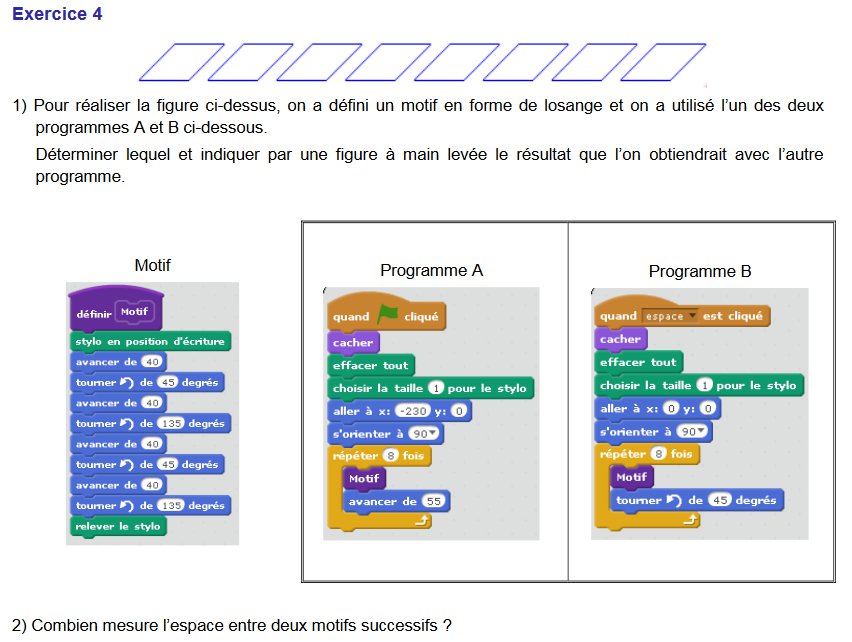 Sujet 0
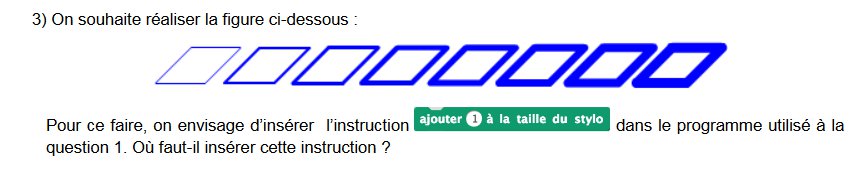 22
Quel logiciel utiliser ?
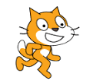 Le choix de Scratch

puissant et polyvalent
Permet de réaliser des projets innovants
Permet de piloter des interfaces de programmation
Un des rares logiciels qui réponde à toutes les contraintes imposées par le programme
23
Au lycée
L’algorithmique et la programmation dans les programmes de mathématiques

L’algorithmique n'apparaît pas comme une partie du programme, au même titre que l’analyse, la géométrie et les probabilités et statistiques
Les capacités attendues dans le domaine de l’algorithmique d’une part et du raisonnement d’autre part, sont transversales et doivent être développées à l’intérieur de chacune des trois parties.
   (Programme de seconde, BO du 23 juillet 2009)
L’algorithmique est vue comme une composante transversale 
 La démarche algorithmique est, depuis les origines, une composante essentielle de l’activité mathématique[…] L’algorithmique a une place naturelle dans tous les champs des mathématiques et les problèmes posés doivent être en relation avec les autres parties du programme.
(Programme de seconde, BO du 23 juillet 2009)
Les objectifs de l’enseignement sont identiques en seconde générale et technologique et dans le cycle terminal
L’introduction d’un enseignement de l’algorithmique et de la programmation au collège pose la question d’une évolution de ce programme
24
Liaison collège- lycée
Situations d’apprentissage en mathématiques
au cycle 4 : travail sur ordinateur, avec Scratch
au lycée : travail sur papier, utilisation de la calculatrice, pratique de divers logiciels (souvent algobox, plus rarement python ou scilab)

 Objectifs d’apprentissage
au cycle 4 : contextes ludiques liés ou non aux mathématiques
Des effets secondaires positifs du développement de la pensée algorithmique sont attendus pour l’ensemble des apprentissages, y compris celui des mathématiques.
au lycée : contextes d’apprentissage liés à des notions du programme de mathématiques
L’algorithmique permet d’éclairer certaines notions mathématiques et de travailler la logique.
Il s’agit de familiariser les élèves avec les grands principes d’organisation d’un algorithme.
(extrait du programme de seconde)
25
Au lycée
L’algorithmique et la programmation dans les programmes de mathématiques
      Proposition d’aménagement du programme de la classe de seconde – décembre 2016


L’algorithmique apparaît comme une des quatre parties du programme, au même titre que l’analyse, la géométrie et les probabilités et statistiques.
	Les capacités attendues dans le domaine du raisonnement sont transversales et doivent être développées à	l’intérieur de chacune des quatre parties. 

L’algorithmique est vue comme une composante transversale.
 	 La démarche algorithmique est, depuis les origines, une composante essentielle de l’activité mathématique[…] 
	L’algorithmique a une place naturelle dans tous les champs des mathématiques et les problèmes ainsi traités doivent 	être en relation avec les autres parties du programme  mais  aussi avec les autres disciplines ou la vie courante. 

Les objectifs de l’enseignement sont identiques en seconde générale et technologique et dans le cycle terminal.
26
En seconde
L’algorithmique et la programmation dans les programmes de mathématiques
      Proposition d’aménagement du programme de la classe de seconde – décembre 2016

Ce qui proposé dans ce programme est une consolidation des acquis du cycle 4 autour de deux idées essentielles: 
la notion universelle de fonction d’une part, 
la programmation comme production d’un texte dans un langage informatique d’autre part.

Les élèves sont entraînés : 
à décrire des algorithmes en langage naturel ou dans un langage de programmation ; 
à en réaliser quelques-uns à l’aide d’un programme simple écrit dans un langage de programmation textuel;
à interpréter des algorithmes plus complexes. 

Un langage de programmation simple d’usage est nécessaire pour l’écriture des programmes.
Le choix du langage se fera parmi les langages interprétés, concis, largement répandus, et pouvant fonctionner dans une diversité d’environnements (par exemple : Python).
27